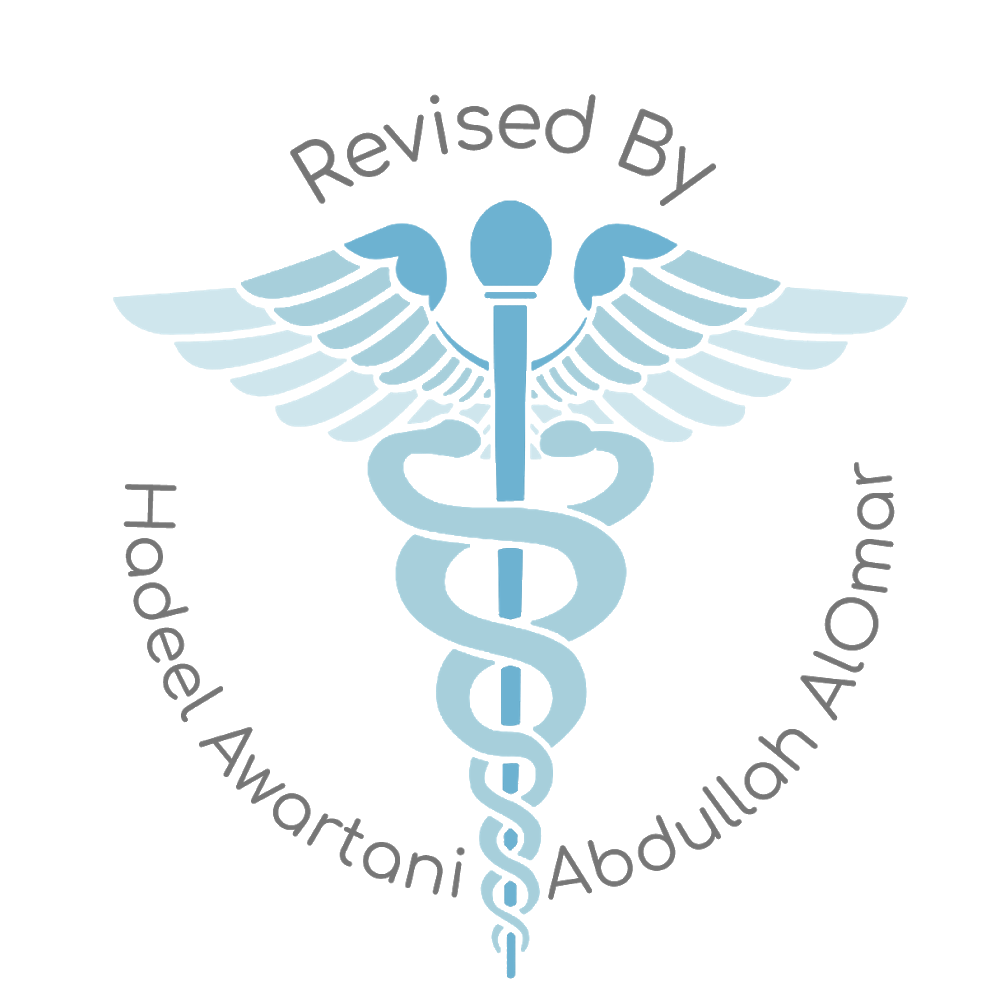 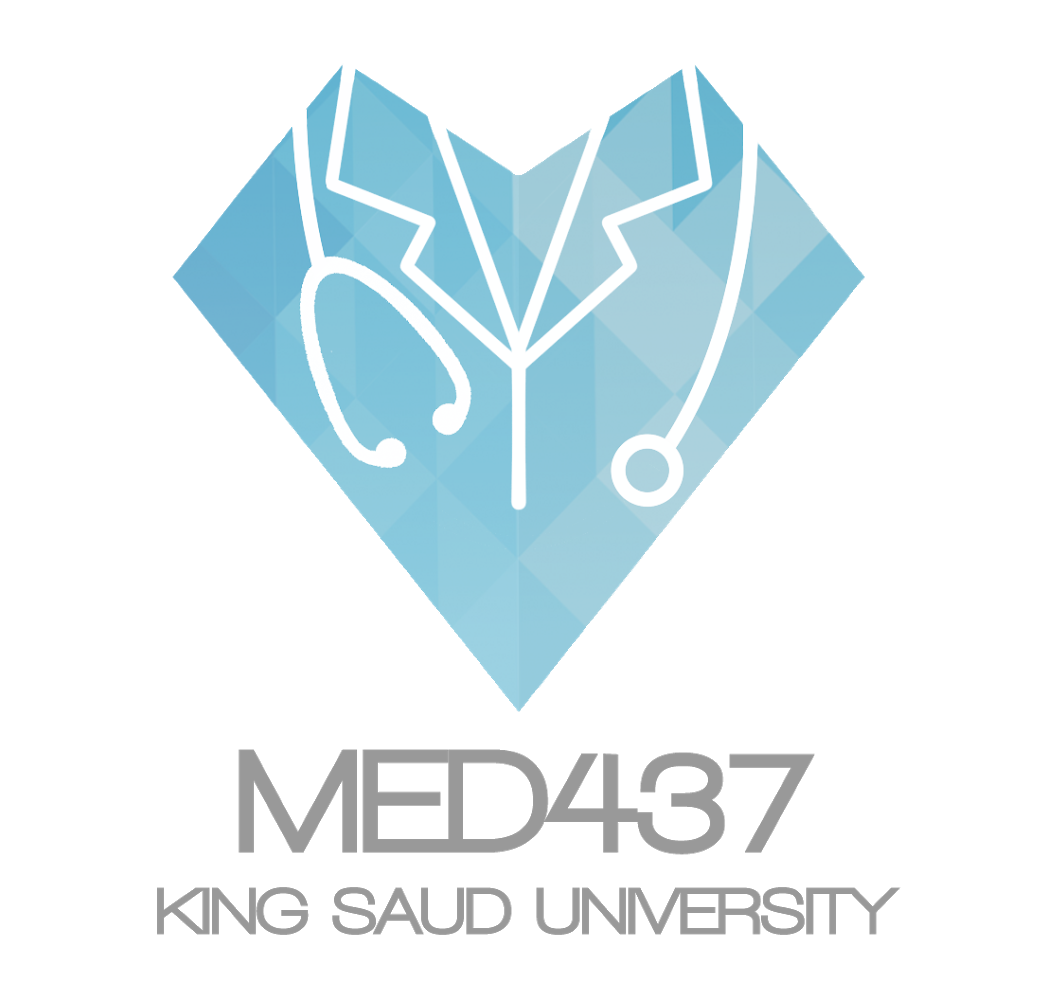 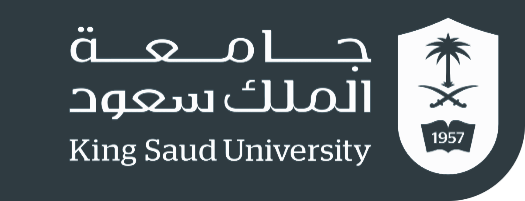 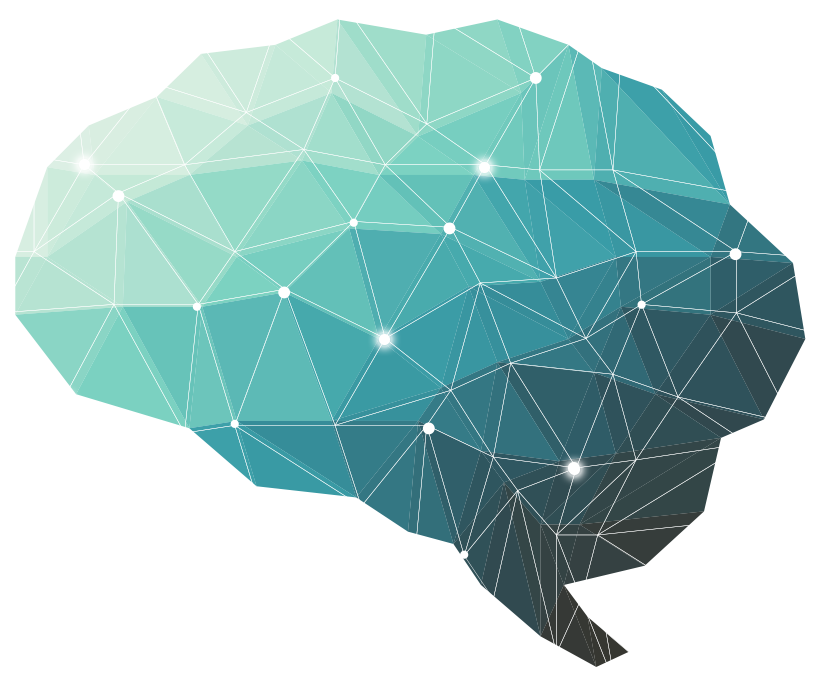 27th Lecture  ∣ The Physiology Team
Basal Ganglia
Objectives:
Describe functional divisions of basal ganglia.
Elaborate Caudate and putamen circuit.
Explain different neurotransmitters that have arole in basal ganglia functions.
Appreciate general functions of basal ganglia.
Diagnose basal ganglial disorders.
Done by :
Team leaders: Abdulelah Aldossari, Ali Alammari 
                          Fatima Balsharaf, Rahaf Alshammari

Team members: Abdulmajid alwardi, mohammed alhassan, Majed Aljohani, Fayez Aldarsouni, Saif Almeshari, Abdulaziz Aldurgam, Turki Alshammari

Special Thanks to: Dimah Alarifi
Colour index: 
important 
Numbers
Extra
وَأَن لَّيْسَ لِلْإِنسَانِ إِلَّا مَا سَعَىٰ
[Speaker Notes: لِلْإِنسَانِ إِلَّا مَا سَعَىٰ (39) وَأَنَّ سَعْيَهُ سَوْفَ يُرَىٰ 

BETTER right]
Dr. Najeeb
Basal Ganglia
They are also called basal nuclei 

Basal ganglia : are masses of grey matter present at the base of cerebral hemispheres. 
Lentiform nucleus which is one of the basal nuclei consist of: 
1-putamen ( laterally )
2-globus pallidus ( medially ) 
The posterior part of Substantia nigra is composed of densely packed grey matter which called substantia nigra pars compacta and we call the less densely packed anterior part substantia nigra pars reticularis 
There’s a special grey matter in the tail of caudate nucleus we call it amygdala 
Basal ganglia are divided into : 
1- traditional classification: caudate nucleus and its tail which is called amygdaloid  + lentiform nucleus + claustrum
2- clinical classification: lentiform nucleus + caudate nucleus + subthalami + substantia nigra 
We classified basal ganglia into 2 groups because there are some connections between the objects in each group.
Caudate nucleus + lentiform nucleus which is composed of ( putamen + Globus pallidus ) is called corpus striatum 
Caudate nucleus + putamen of lentiform nucleus is called neostriatum 
Globus pallidus of lentiform nucleus alone is called paleo striatum 
Motor plans are stored and processed mainly in basal ganglia 
Motor fibers coming from cerebral cortex like corticospinal tracts are in close association with basal ganglia for programming of voluntary movements , so if you want like for example to drink a coffee the motor tracts should consult the basal ganglia first before transmitting the signal to give her permission . 
Glutamate is an excitatory neurotransmitter released from special nerves in the the brain like corticostriatal and thalamocortical fibers 
Striatopallidal & pallidothalamic fibers release GABA + P SUBSTANCE
When you are not doing any movement Globus pallidus internus is actively firing
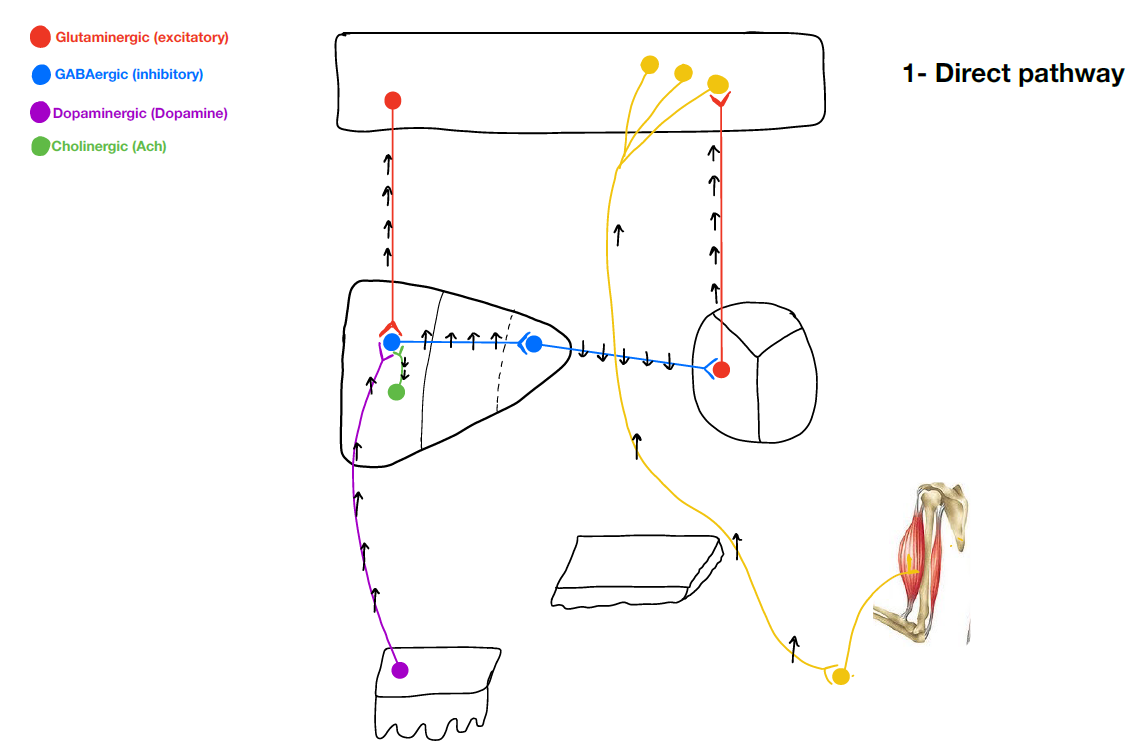 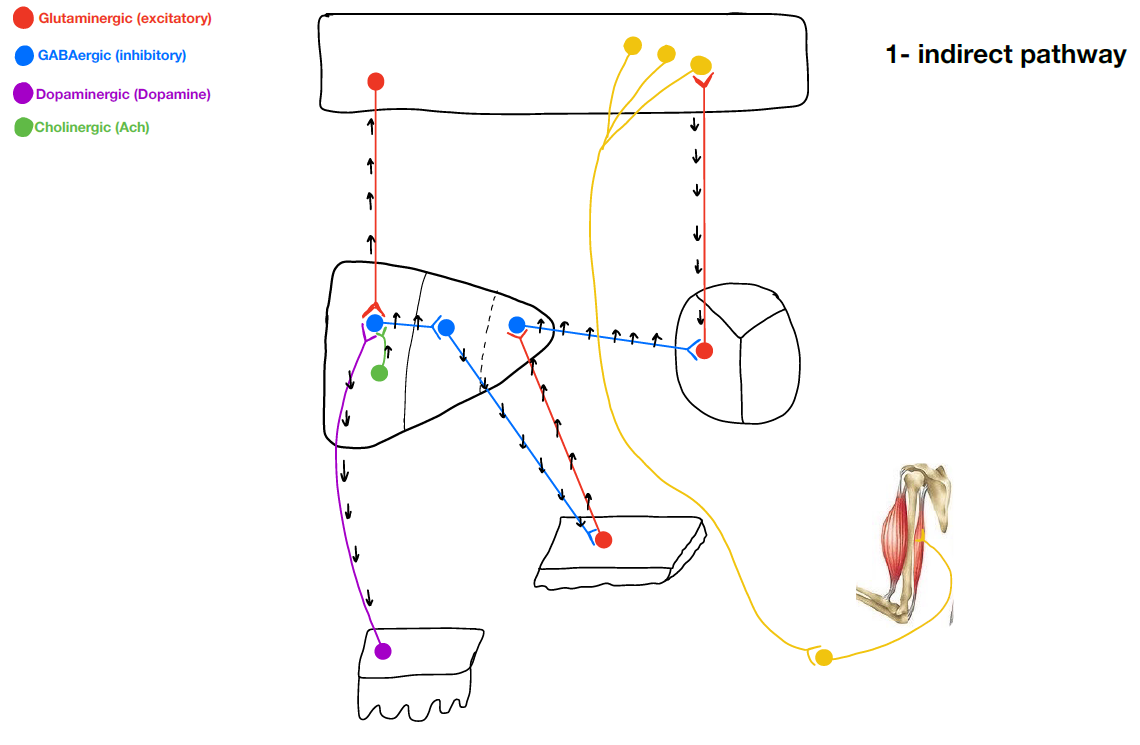 Overview of Motor Activity Control
Cerebral Cortex
Basal Ganglia
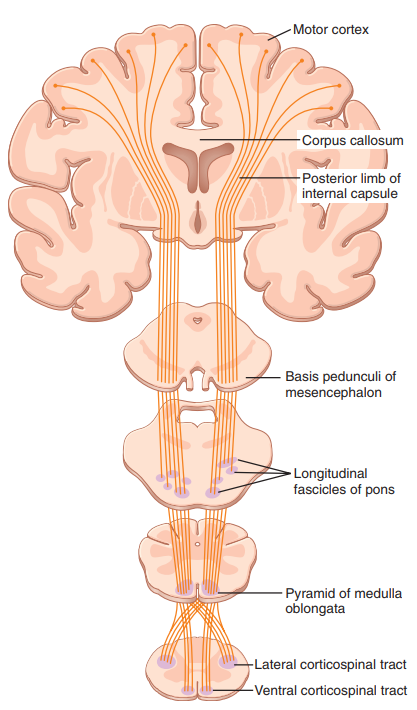 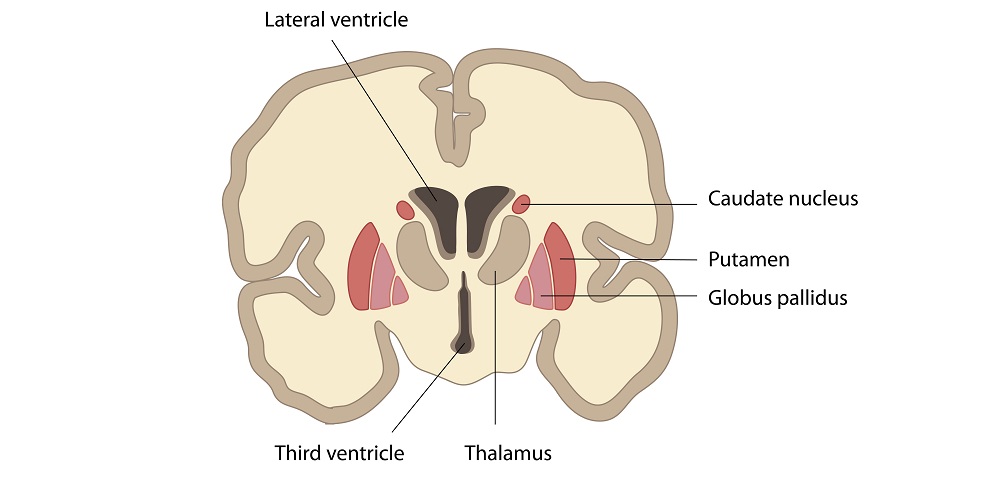 Corticospinal Tracts
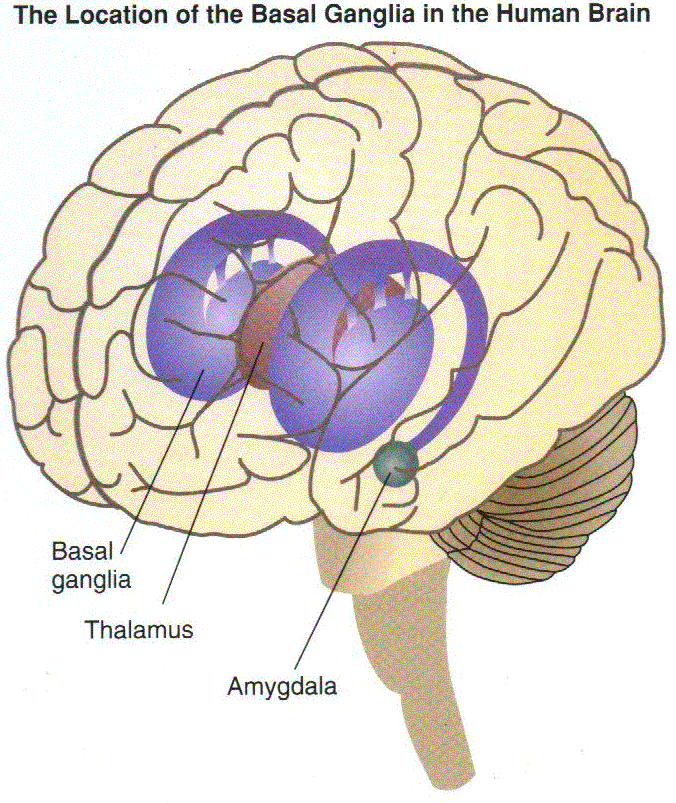 Thalamus
Cerebellum
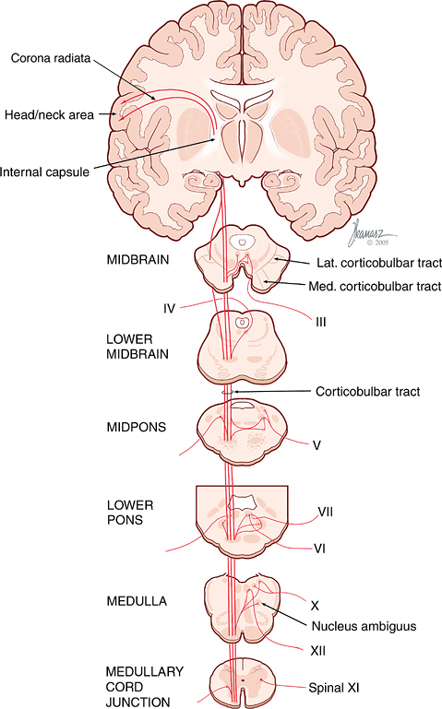 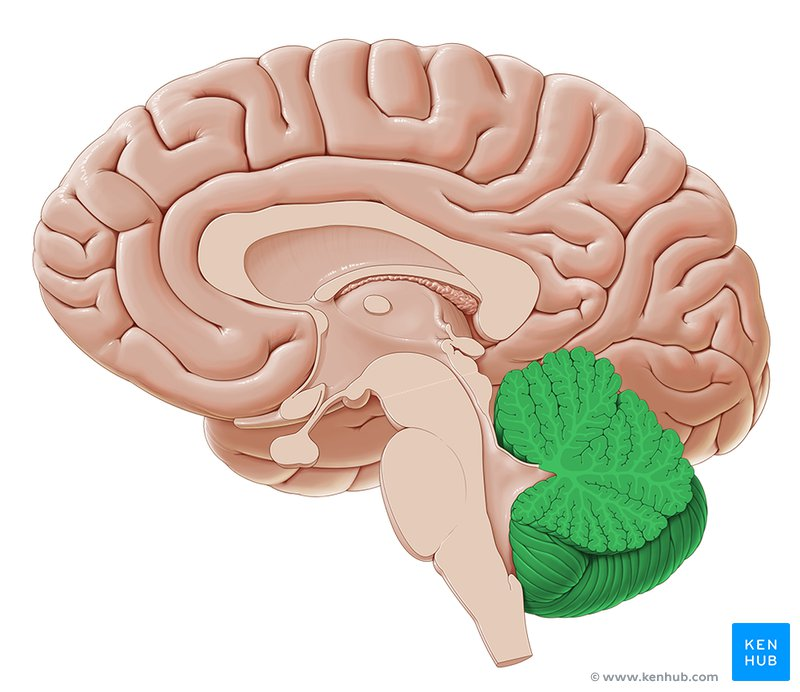 Corticobulbar Tracts
Brain Stem
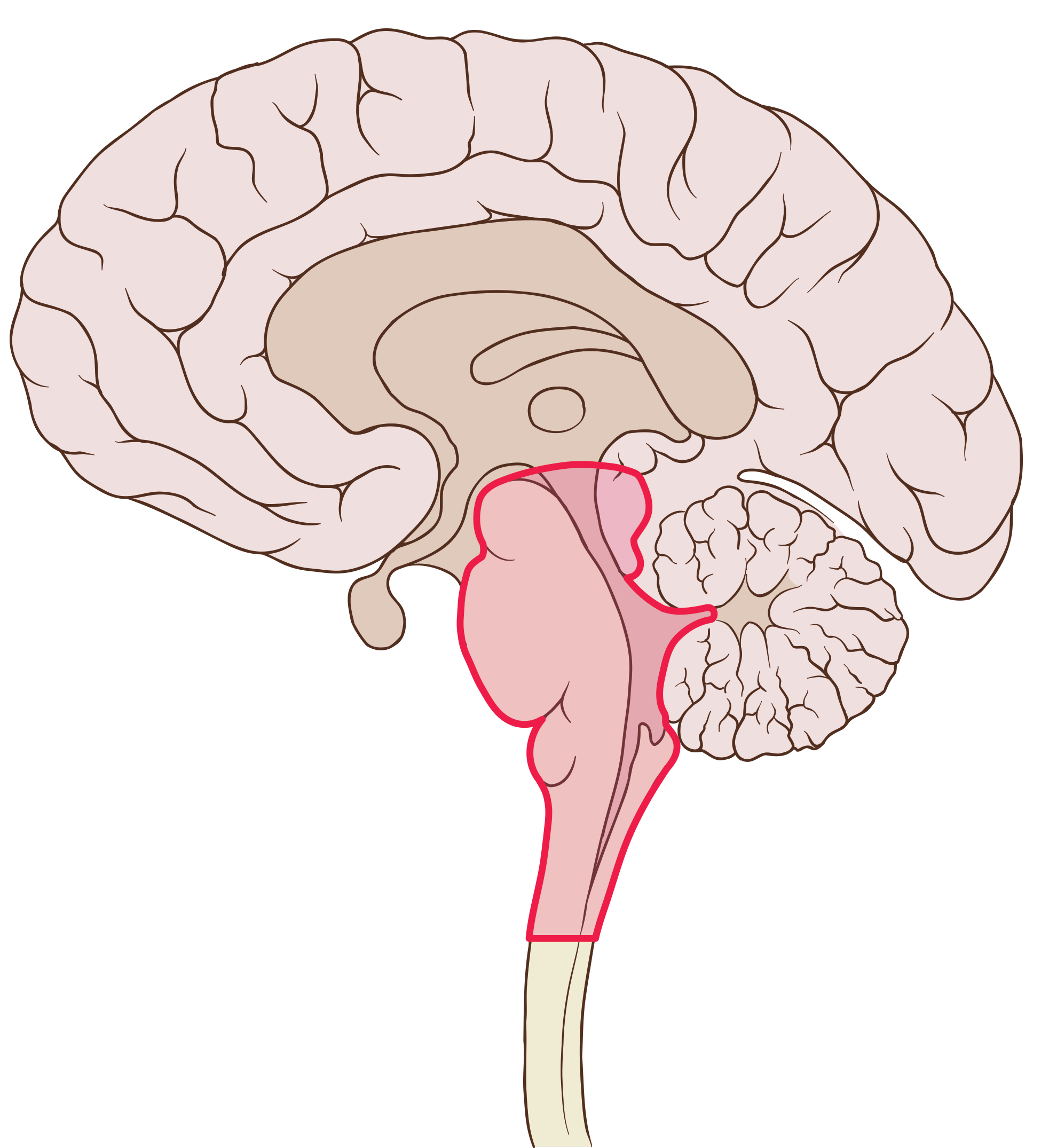 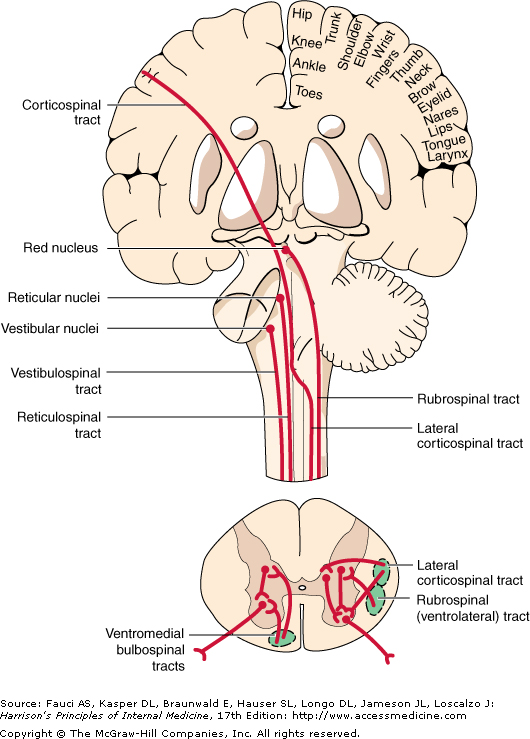 Bulbospinal Tracts
(Vestibular + Reticular)
Spinal Cord
Sensory Input
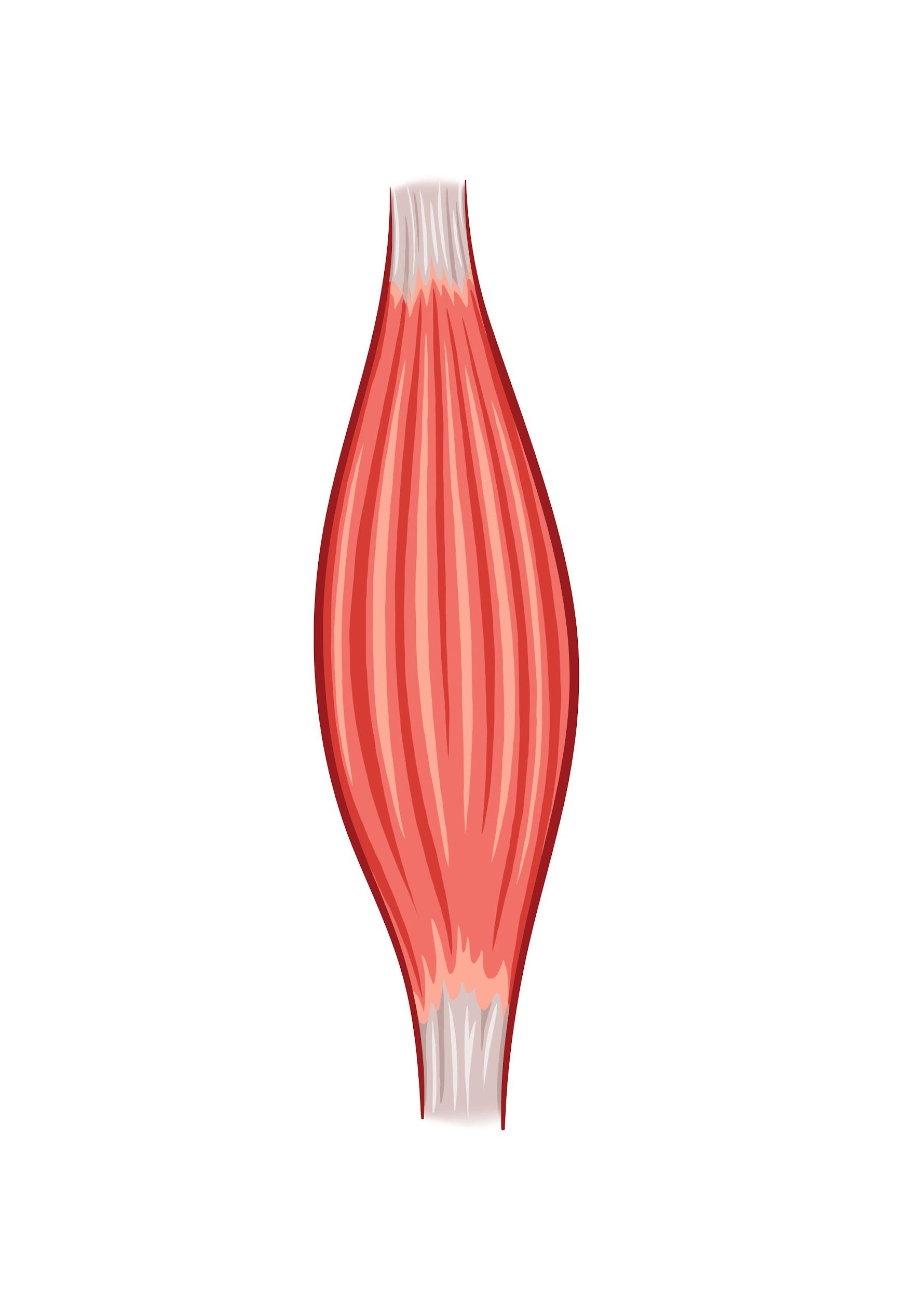 Final Common Path
Basal Ganglia Components & Functional Anatomy
Neostriatum
LenticularNucleus
Basal Nuclei
Putamen
Caudate Nucleus
Globus Pallidus
Subthalamic Nucleus
Substantia Nigra
Corpus striatum = Caudate nucleus plus lentiform nucleus.
Neostriatum (striatum) = Caudate nucleus plus putamen.
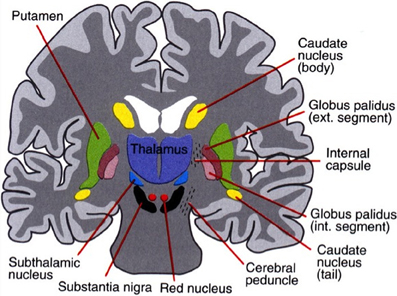 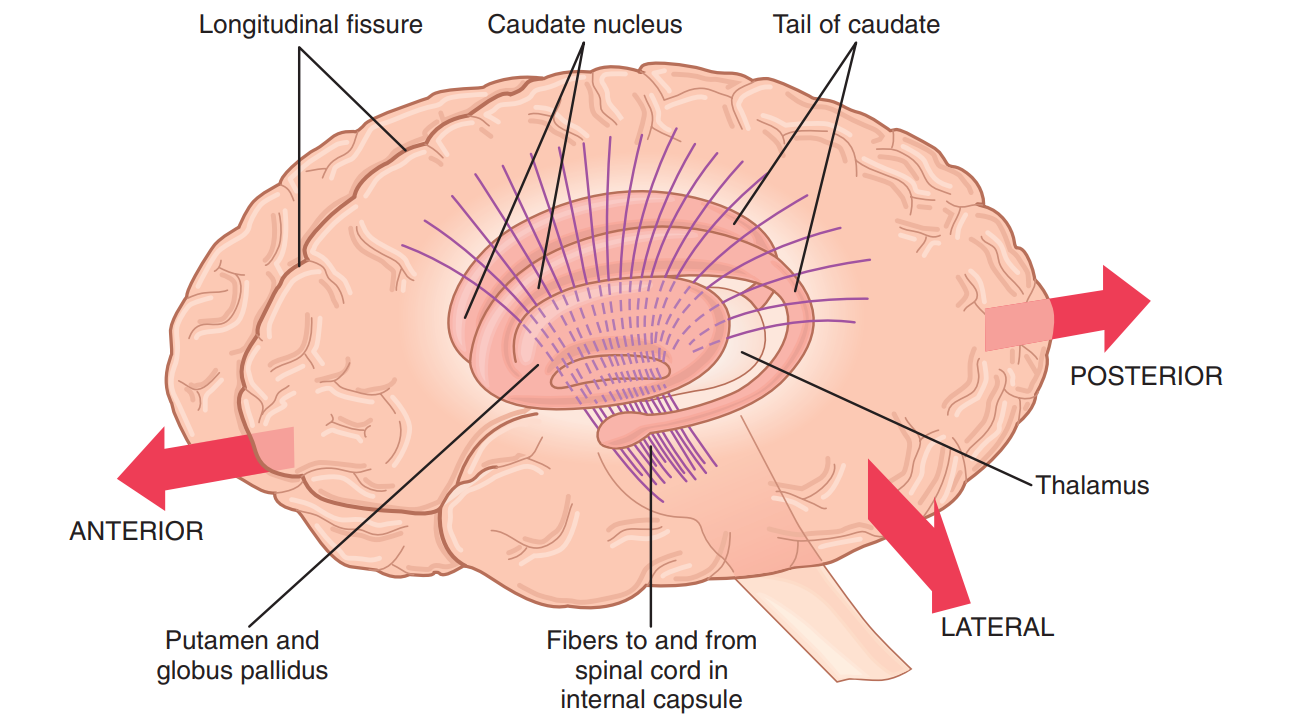 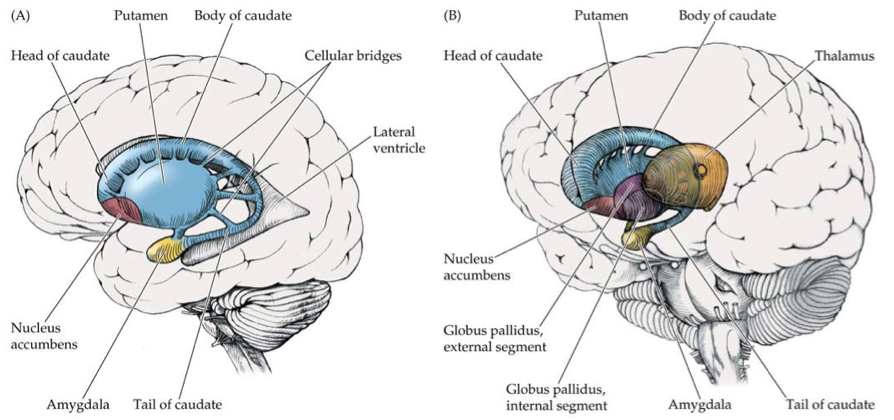 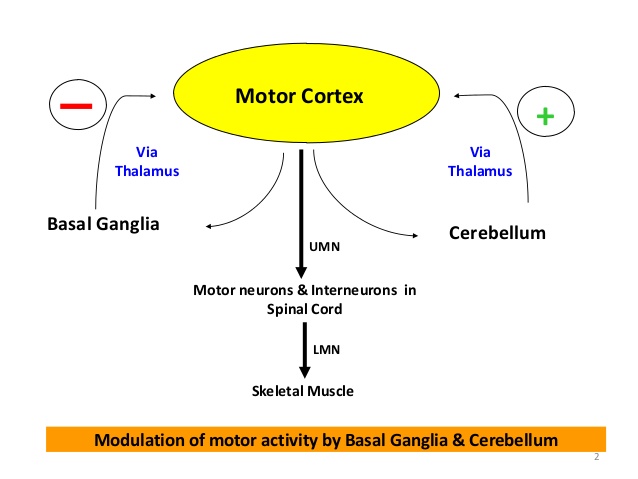 Basal Ganglia Connections
Basal Ganglia Connections
Complex Circuitry of Motor Control
3 Connections to Remember
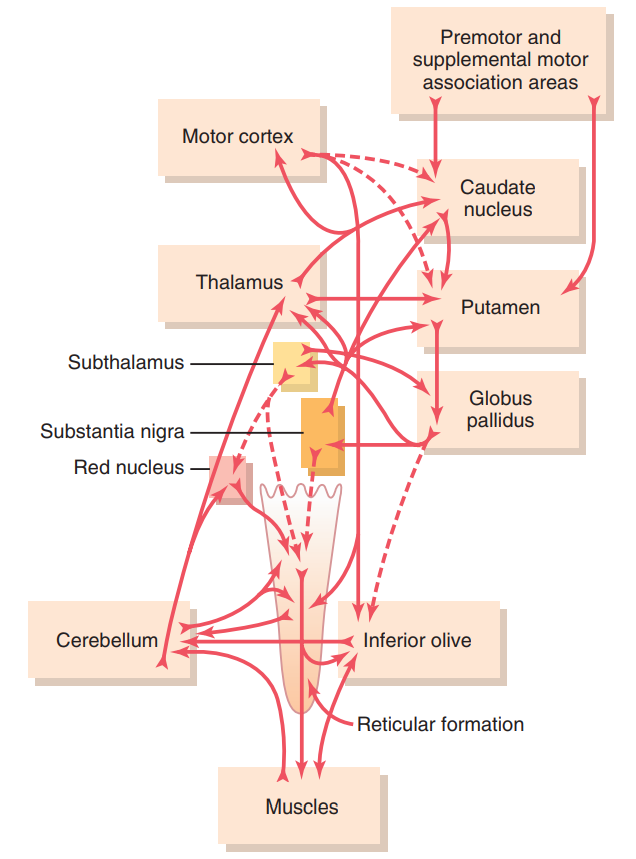 Main Input & Output to The Basal Ganglia
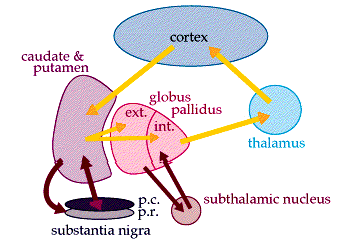 Basic Circuits of Movements Control
*
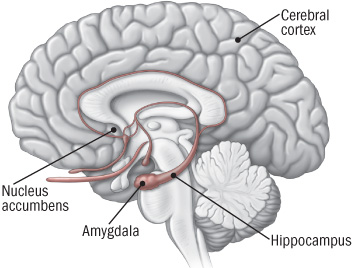 The Putamen Circuit
The Caudate Circuit
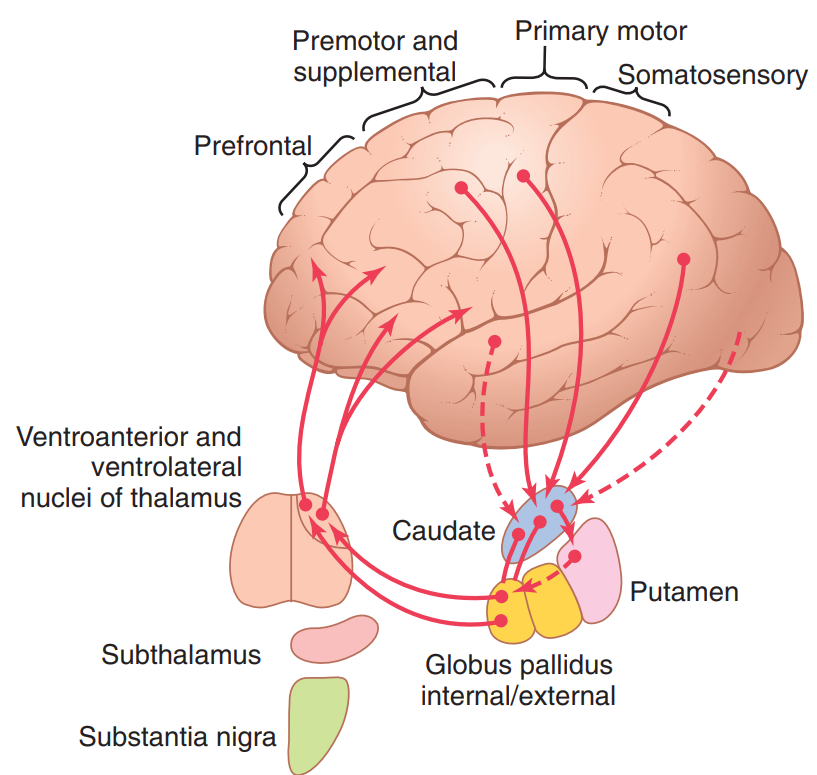 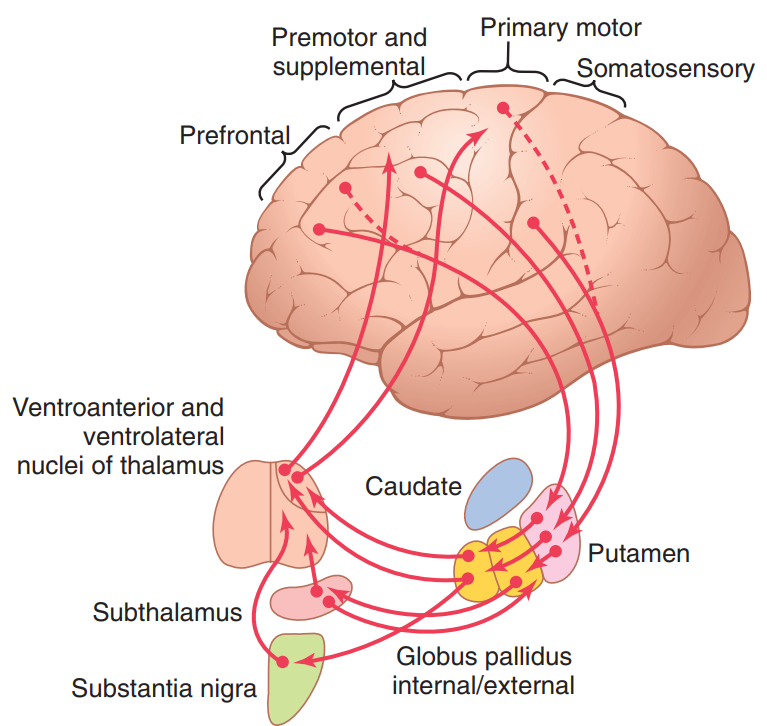 1
2&3
8
8
4
8
5
5
7
6
8
8
This circuit has to be completed before movement is initiated
Basal Ganglial Neurotransmitters & Pathways
(Direct and Indirect)
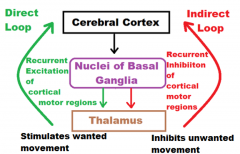 Neurotransmitters in Basal Ganglia Circuits
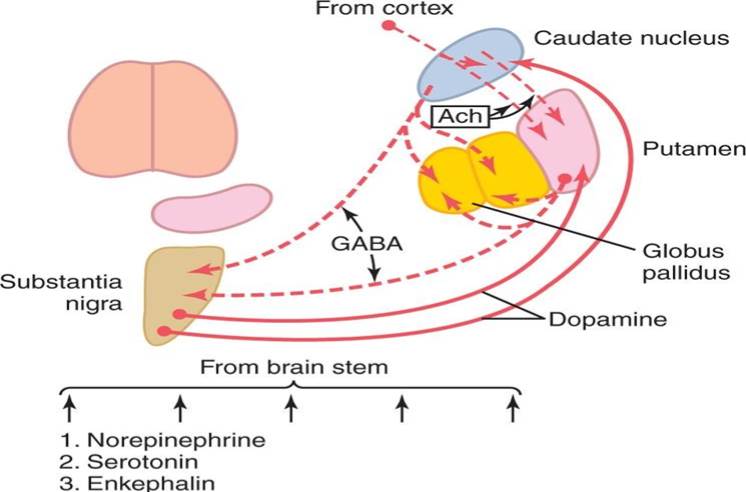 Several NTs (NA, 5HT, Enk) from the brain stem.
Multiple excitatory glutamate pathways (not shown) that balance the inhibitory effects of GABA, Dopamine and 5HT.
Enkephalin are also present and may act as co-transmitters.
Direct Basal Ganglial Pathway
Result
Direct connection of basal ganglia and cortex via thalamus.
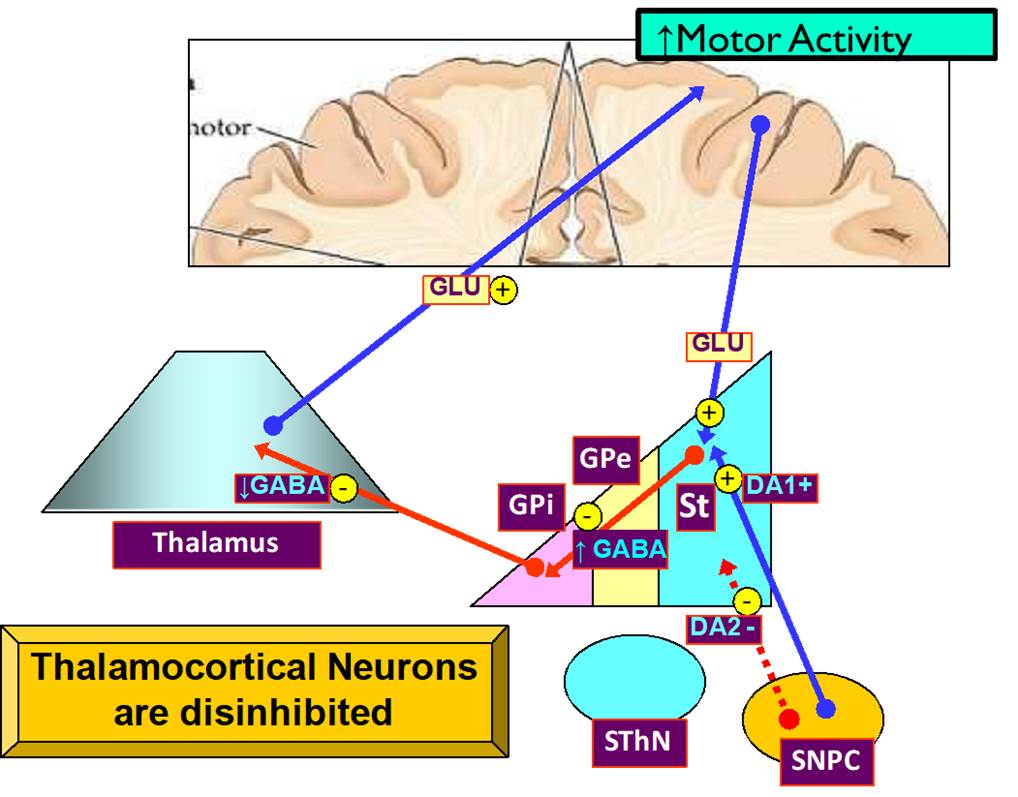 Cortico-striatal fibers
Decrease secretion of GABA
DA from the SNPC activates DA1 receptors in striatal Neurons of the direct pathway
Nigro-striatal fibers
subthalamic
substantia nigra pars compacta
Indirect Basal Ganglial Pathway
Result
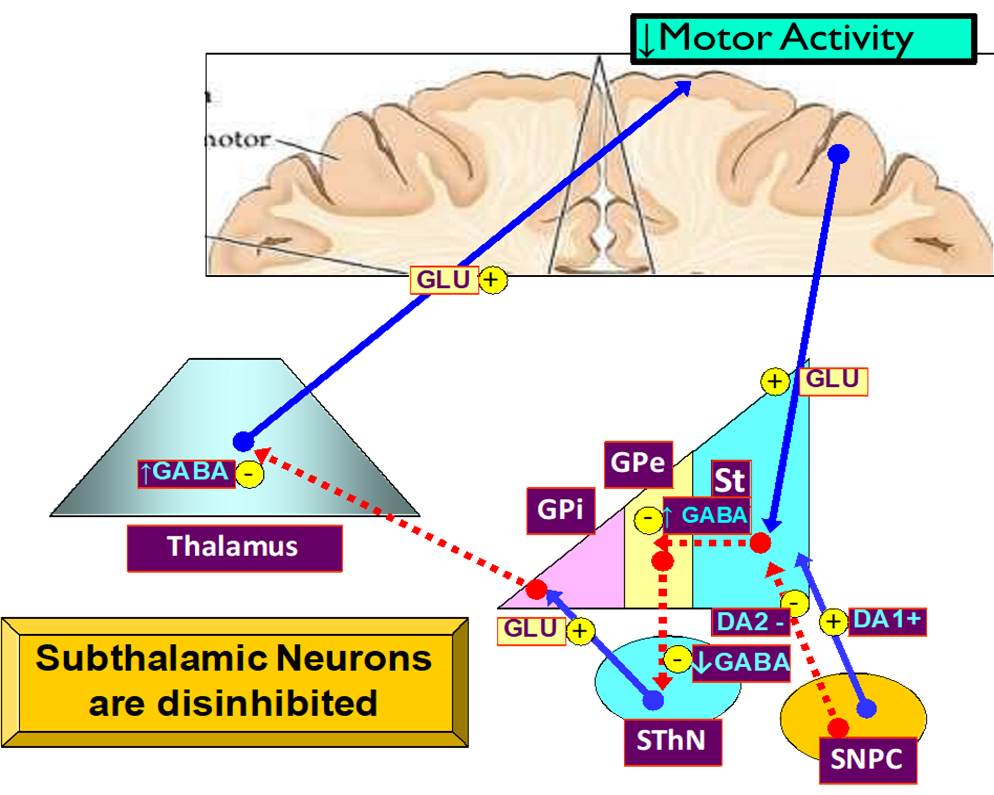 DA from the SNPC activates DA2 receptors in striatal Neurons in the indirect pathway
Both Direct & Indirect Basal Ganglial Pathway
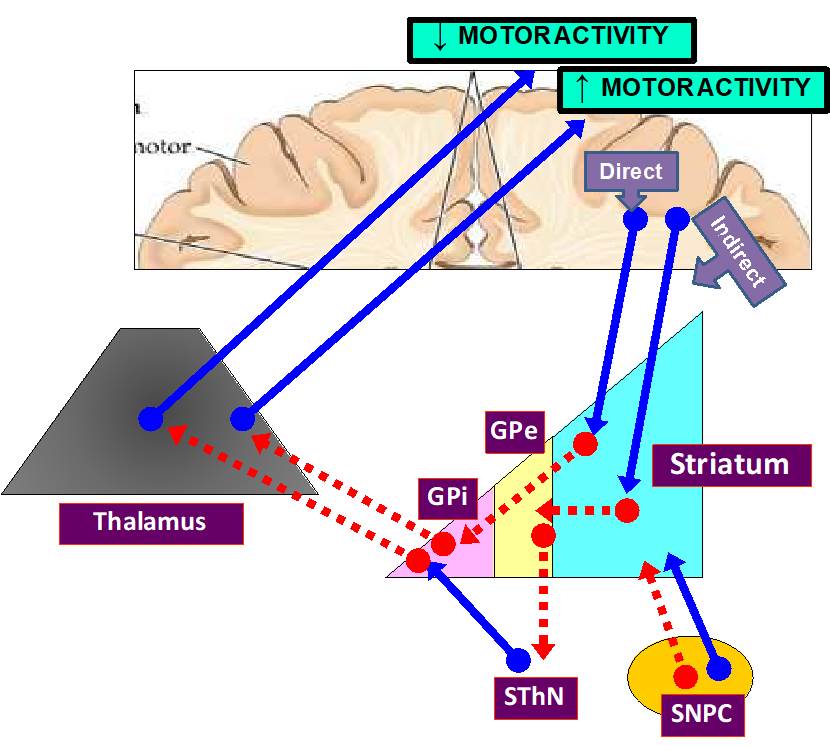 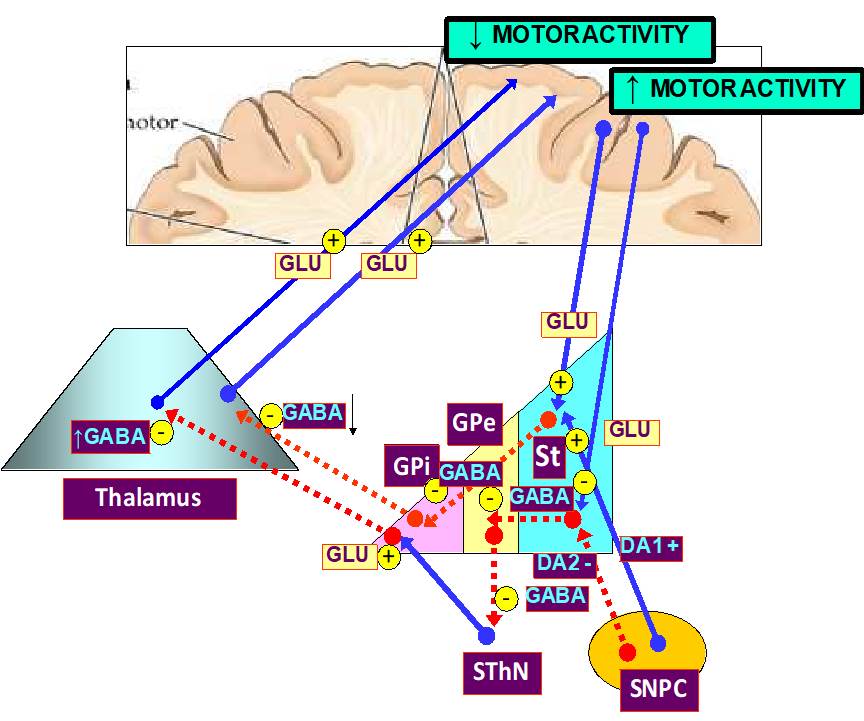 Direct increase motor activity facilitate movement
Indirect decrease motor activity “suppress the movement”
Basal Ganglia Functions
Control of movements
Planning and programming of movements
Cognitive control in movements
The Putamen Circuit
Executes Learned Patterns of Motor Activity:
Basal ganglia function in association with the corticospinal system to control complex patterns of motor activity.
Examples are: 
– writing of letters of the alphabet. 
– cutting paper with scissors
– hammering nails
– shooting a basketball through a hoop
– passing a football
– throwing a baseball
– the movements of shoveling dirt
– most aspects of vocalization
– controlled movements of the eyes 
– virtually any other of our skilled movements, most of them performed subconsciously.
The Caudate Circuit
Cognitive Control of Sequences of Motor Patterns
Cognition means the thinking processes of the brain, using both sensory input to the brain plus information already stored in memory .Thoughts are generated in the mind by a process called cognitive control of motor activity. 

Example: A person seeing a lion approach and then responding instantaneously and automatically by     (1) turning away from the lion
                                             (2) beginning to run
(3) even attempting to climb a tree. 
Thus, cognitive control of motor activity determines subconsciously, and within seconds, which patterns of movement will be used together to achieve a complex goal

Change the Timing and to Scale the Intensity of Movements
• Two important capabilities of the brain in controlling movement are :
(1) to determine how rapidly the movement is to be performed and
(2) to control how large the movement will be. 
For instance, a person may write the letter "a" slowly or rapidly. Also, he or she may write a small "a" on a piece of paper or a large "a" on a chalkboard. Regardless of the choice, the proportional characteristics of the letter remain nearly the same
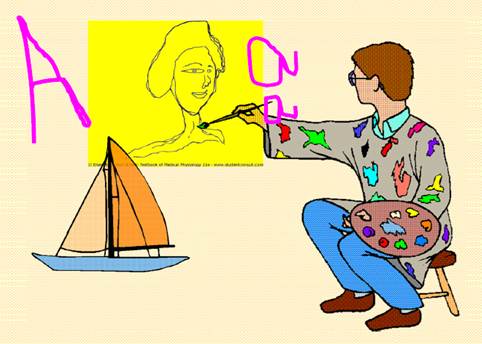 Damage to Caudate Circuit Results in 4

Inability to organize pattern of movements to achieve a complex goal.
Inability to write or draw figures with fixed scale.
Loss of timing and scaling of movements.
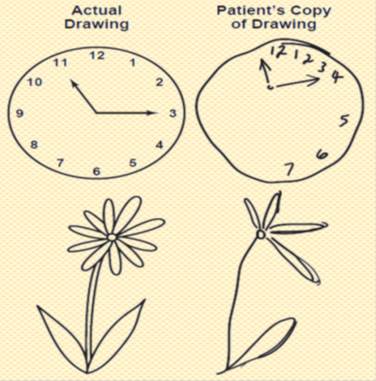 BASAL GANGLIA
DISORDERS MOVEMENTS (ATAXIA Rate, Range, Force, Direction) 
SPEECH 
POSTURE 
GAIT 
MENTAL ACTIVITY OTHERS
Movement Disorders
Hyperkinetic 
Chorea 
•Huntington’s Disease 
•Saint Vitus Dance (Sydenham’s Chorea) •Athetosis 
•Dystonia •Hemiballismus/Ballismus •Tardive Dyskinesia 
•Wilson‘s Disease
Hypokinetic 
Parkinson’s Disease 
• Drug Induced eg; MPTP induced 
• Dopamine receptor blockers eg; Neuroleptics & antipsychotic drugs
Lesions affect Indirect Pathway Predominantly
Parkinson’s Disease
Described by James Parkinson
 • Degeneration of dopaminergic nigrostriatal neurons (60-80 %). 

• Phenothiazine (tranquilizers drugs) 

.•Methyl-Phenyl-Tetrahydropyridine (MPTP).  The oxidant MPP+ is toxic to SN.
Five cardinal features 
– Tremor 
– Rigidity 
– Akinesia & Bradykinesia
 – Postural Changes 
– Speech Change
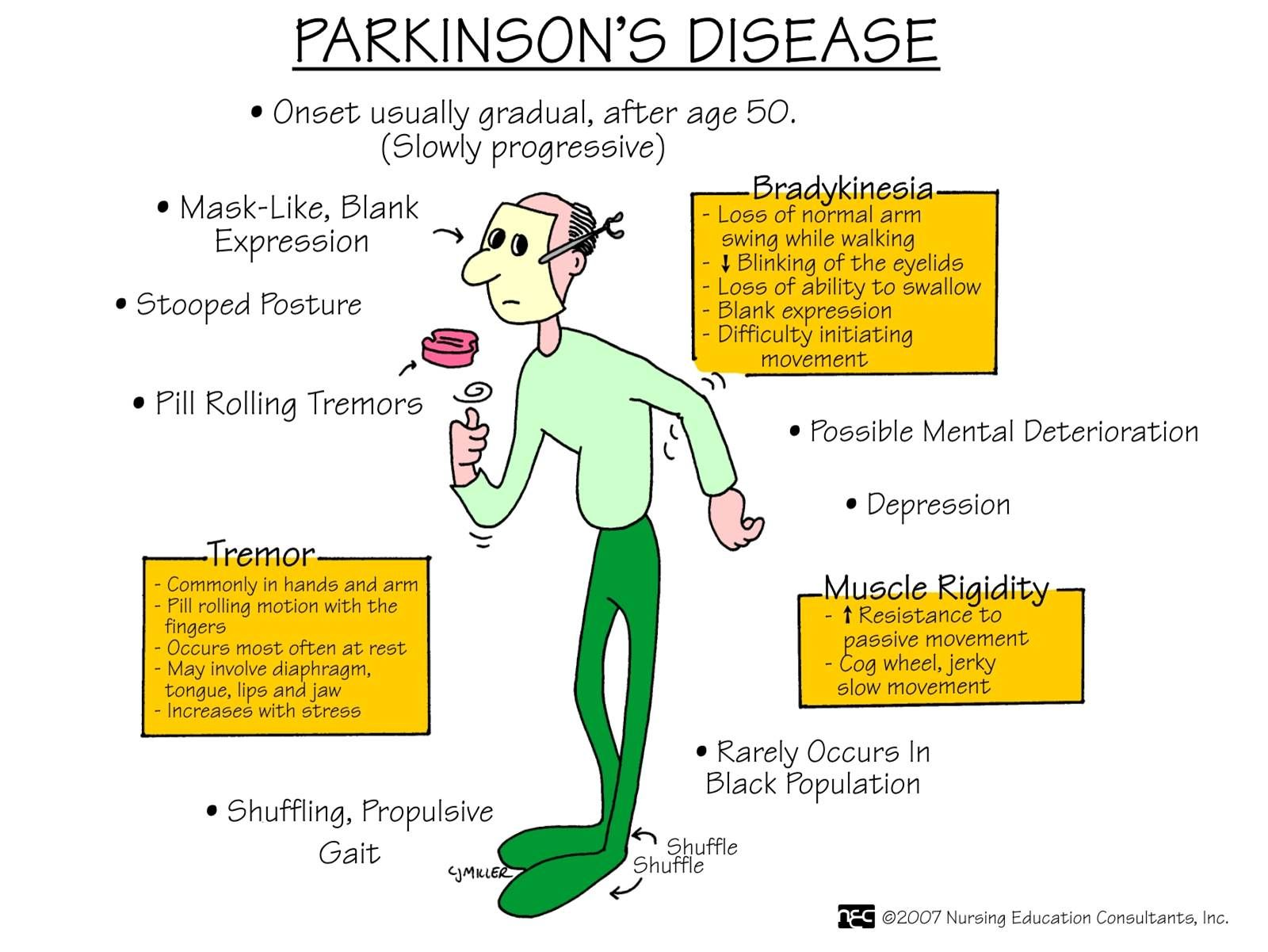 Metabolic characteristics Doctor Fawziah said:”It is for your information”
• High Oxygen consumption . 
• High Copper content  in Wilson’s disease (Copper intoxication): 
• Autosomal Recessive 
• Copper binding protein Ceruloplasmin is low 
• Lenticular degeneration occurs and patient develops choreiform movements and dystonia
Q1a:in spasticity why there is clasp knife pattern?
A1a: increase muscle stretch initially causing difficulty in movement, once initiated the excessive stretch of the muscle stimulate golgi tendon which inhibit it.
“ B/c the brain will think that the muscle is going to be tear “



Q1b: why it doesn't happen to rigidity 
A1b: b/c both agonist+antagonist are involved at the same time 



Q2a: if corticospinal tract “only” is transitioned, what will happen to the tone of the muscle ?
A2a; hypotonia 



Q2b: Why? 
A2b: “pure” corticospinal tract lesions always cause hypotonia but clinically we don't see it B/C pure cortico spinal lesion is very rare , it will always involve Extrapyramidal tracts , and  B/C of those tracts involvement , there is hypertonia
Shahid Qs
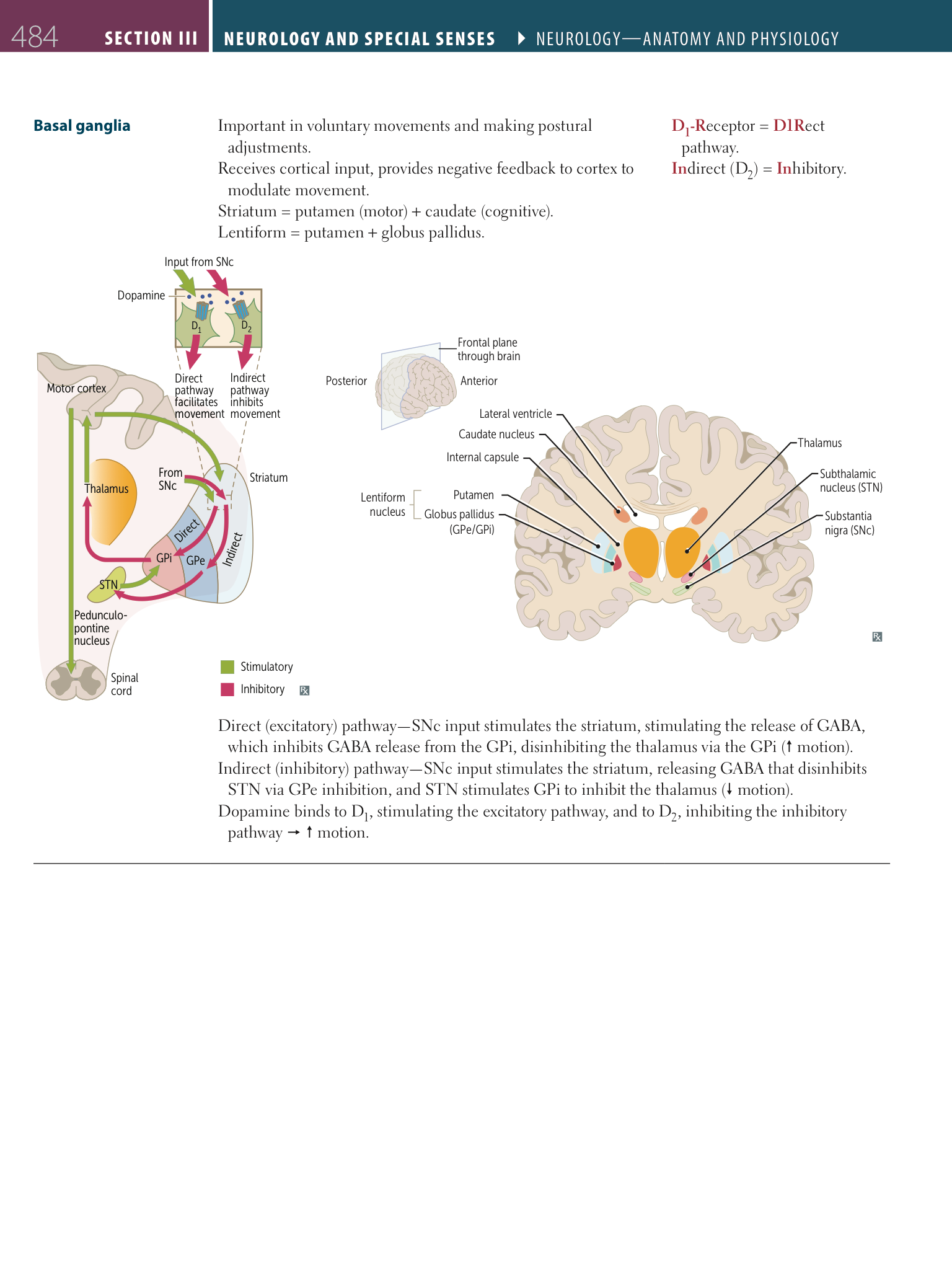 Read me! I will help you to remember important points

The Caudate Circuit.  = Cognitive Control

For Parkinson remember  ” TRAPS”
 -Tremor 
 – Rigidity 
 – Akinesia & Bradykinesia
 – Postural Changes 
  -Speech Change
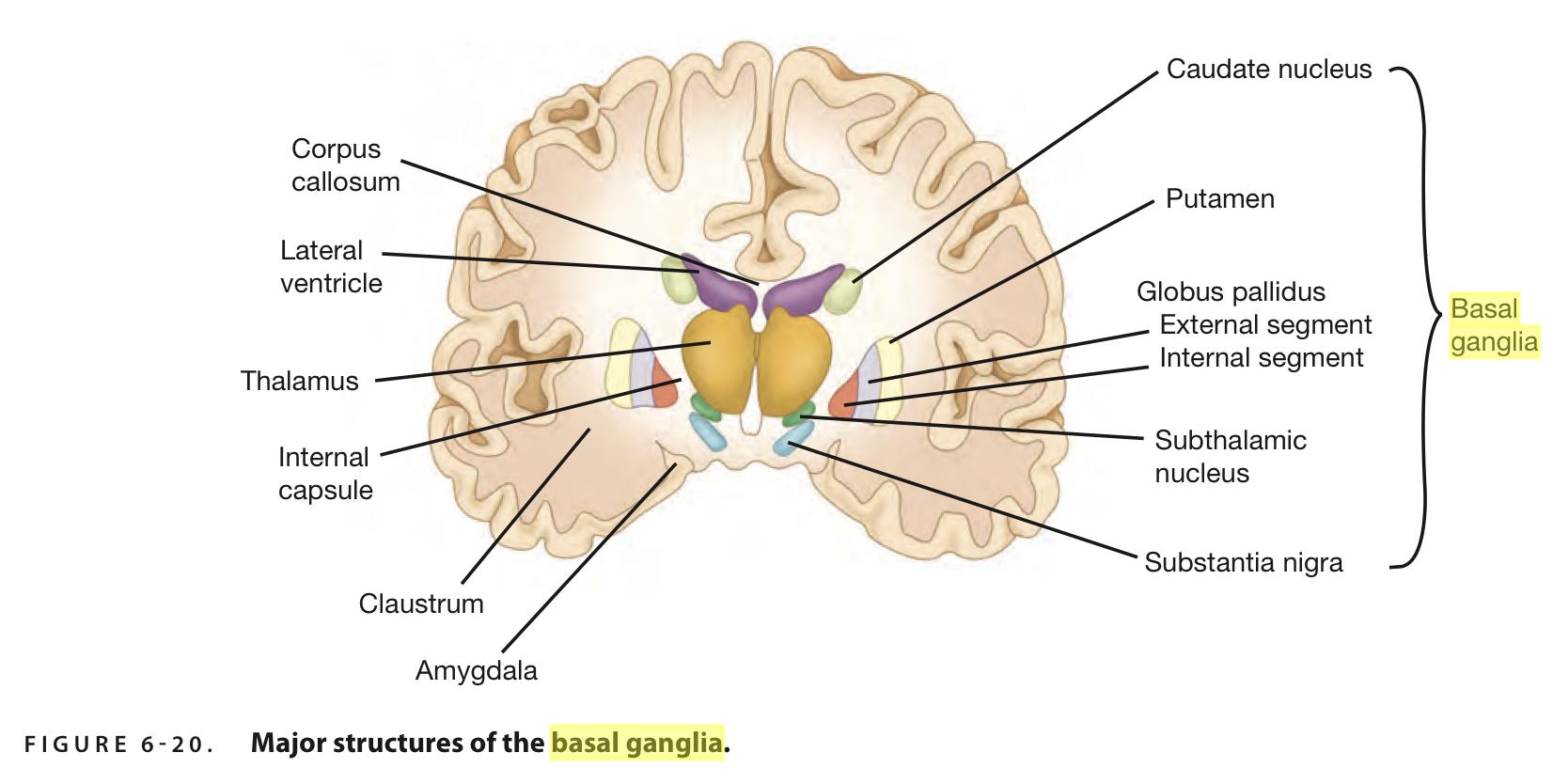 Wilson’s disease (Copper intoxication): 
لو قسمنا كوبر لكلمتين تطلع
 بر (per)
بوك (poc) اقراها بالعكس
واللي بيبر ابوه هو الابن (son)
Also when you study pharmacology don’t forget to park your benz!(one of park inson treatments is BENzoatropine
1.Which one of the the following is not considered to be part of the basal ganglia?
Caudate nucleus
Dentate nucleus
Substantia nigra
Globus pallidus
2.Which one of the following loop concern with learning movement? 
Putamen circuit
Caudate circuit
Limbic loop
Oculomotor loop
3.Which one of the following NTs secreted by Substantia nigra to putamen and caudate nucleus?
Acetylcholine
Dopamine
GABA
Serotonin
4.Which component of basal ganglia plays a major role in the control of cognitive motor activity?
Globus pallidus
Substantia nigra
Caudate nucleus
Subthalamic nucleus
5.In the indirect basal ganglia pathway there is:
Increase in the motor activity
Decrease in the motor activity
6.In the direct basal ganglia pathway which one of the following neuron is disinhibited?
Cortico-striated neuron
Subthalamic neuron
Nigro-striated neuron
Thalamocortical neuron
7. Which of the following considered a hypokinetic Motor disorder?
Athetosis
Parkinson’s Disease 
Chorea
Huntington’s Disease 
8. A patient presented with Slow Writhing movements  in the appendicular muscles the Movement Disorder is ?
Athetosis
Chorea
Hemiballismus
Tardive Dyskinesia 
9.The condition of athetosis result when which one of the following areas of the brain is dysfunctional? 
Globus pallidus
Substantia nigra
Ventral anterior complex of the thalamus
Putamin
10.Which one of the following considered as a feature of Parkinson's disease?
Multiple and Quick random movement 
Spasticity
Wild flinging movement of  half of the body
rigidity
Answers:
B
A
B
C
B
D
B
A
A
D